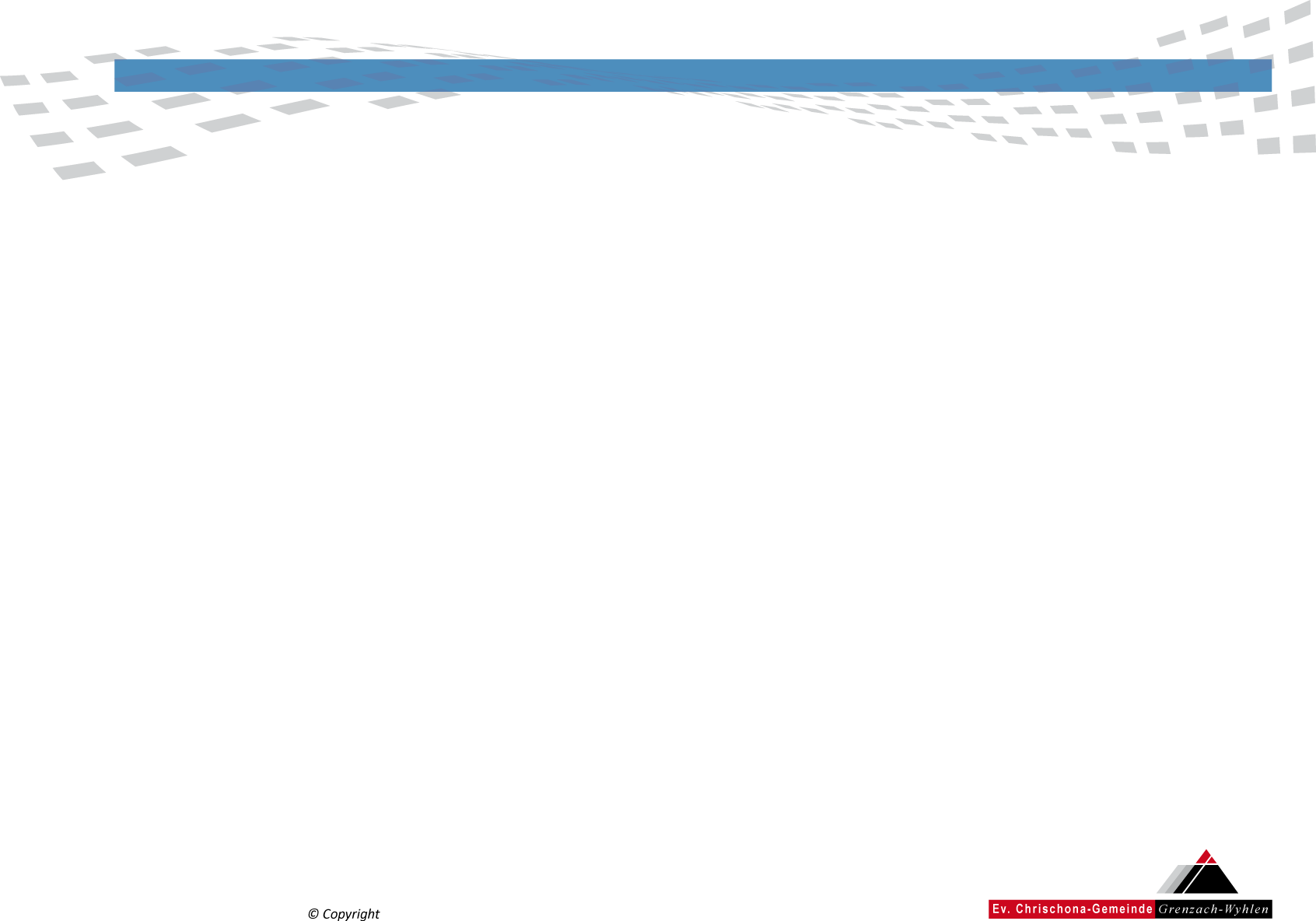 Jeden Tag ein Stückchen sterben
Strophe 1	Jeden Tag ein Stückchen sterben, loszulassen, was mich hält.
	Vieles muss noch anders werden, bis es passt in Gottes Welt.
	Manche Träume muss ich lassen, Wünsche bleiben unerfüllt.
	Mir bleibt nichts, als zu vertrauen, dass du meine Sehnsucht stillst.

Refrain 	Jesus, nimm zu in meinem Leben.
	Jesus, mein Herz will ich dir geben.
	Du sollst wachsen und ich muss kleiner werden.
	Jesus, nimm du in mir zu

Strophe 2	Jeden Tag ein Stückchen älter und der äußre Mensch zerfällt.
	Lass den innern Menschen wachsen, stärke das, was ewig hält.
	Was wertvoll ist in deinen Augen, gilt in dieser Welt nicht viel.
	Doch ich geh auf dieser Reise mit dir, Jesus, bis ans Ziel.

Refrain
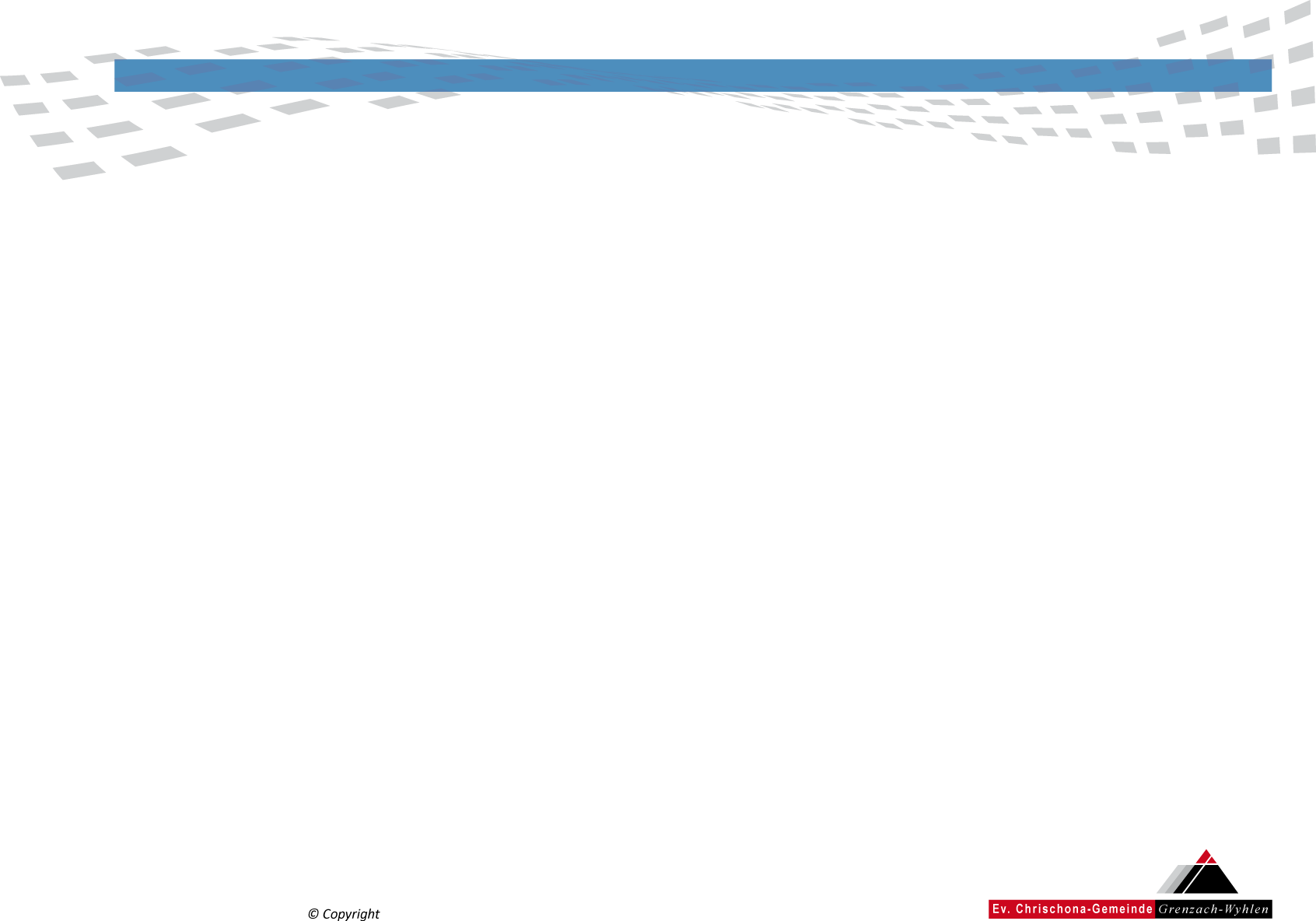 Albert Frey | 2002 FREYKLANG (Verwaltet von Gerth Medien Musikverlag)